Are Many-core Processors Useful for Weather and Climate Modeling?
Dr. Richard Loft
Director, Technology Development
Computational and Information Systems Laboratory
National Center for Atmospheric Research

SDSU CSRC Colloquium Series
March 29, 2013
1
What do you think of when you think of many-core systems?
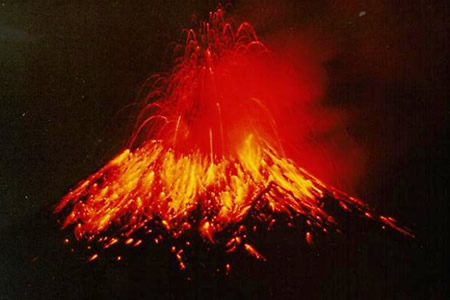 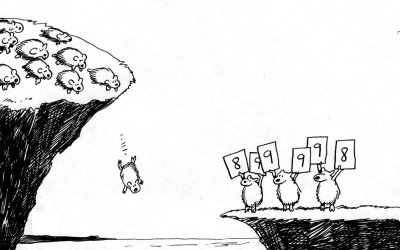 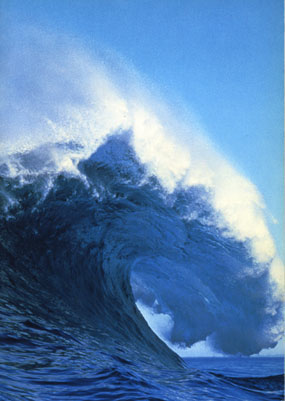 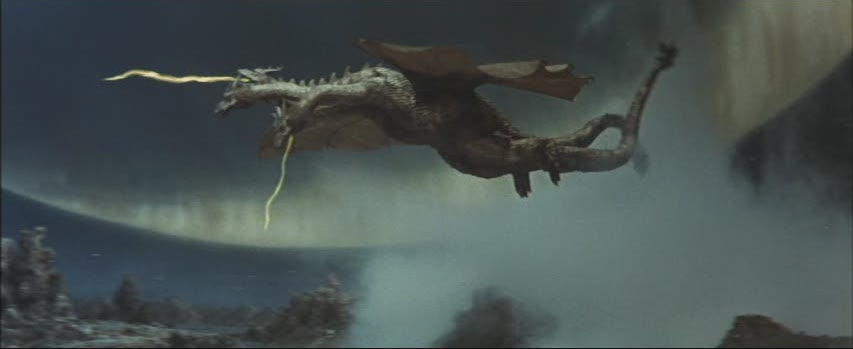 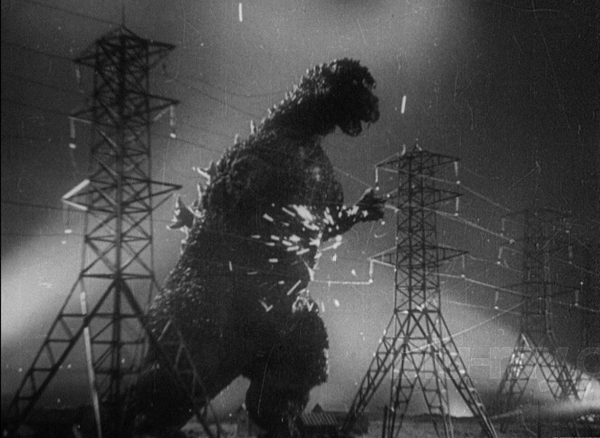 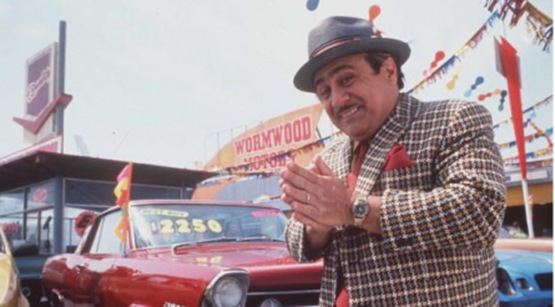 2
In short, where are you on the Gartner Hype cycle ?
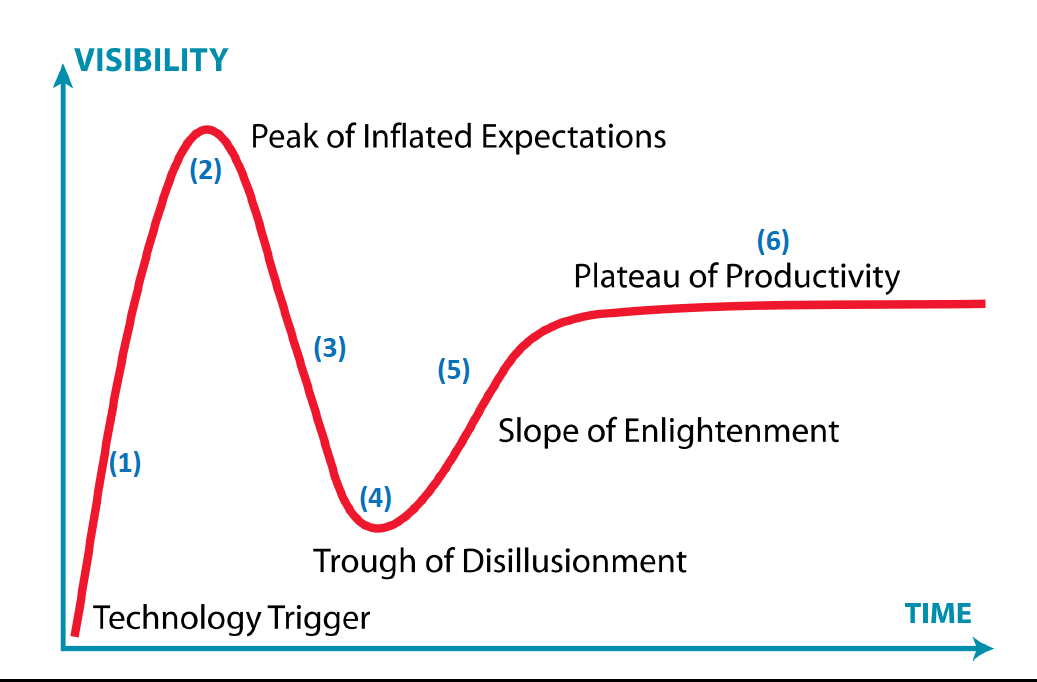 3
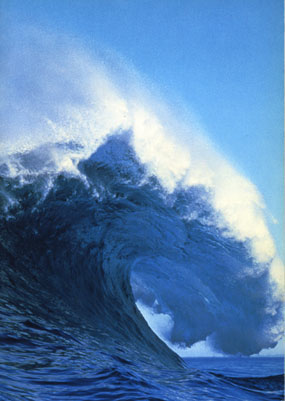 Projected Path to the Exascale (1018 flops)
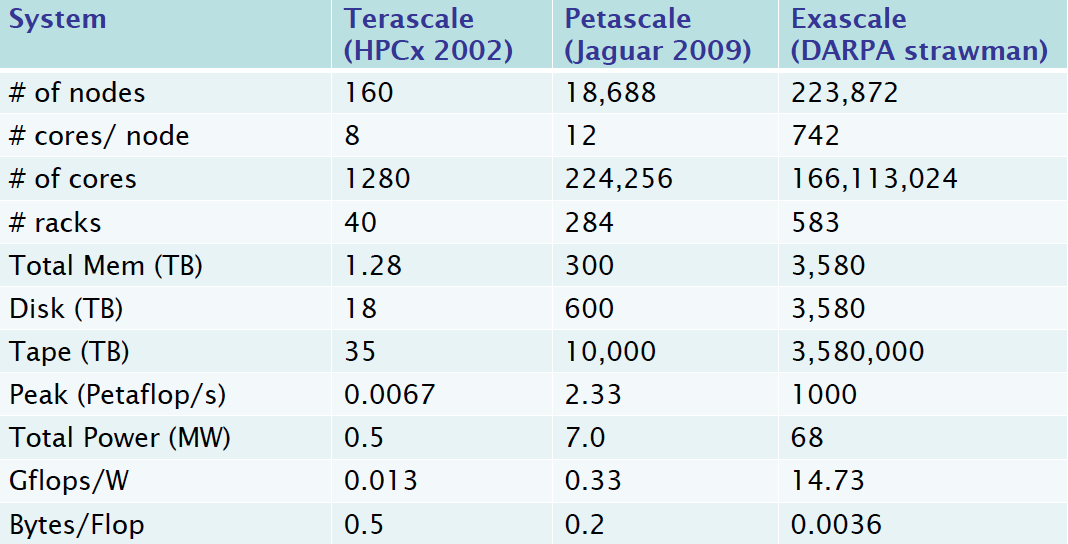 4
Credit: Mike Ashworth, STFC, Daresbury, UK
Why are we turning to many-core?
Since 2005 processor clock speeds have stagnated
Why? Power consumption of high-GHz silicon
Many-core design emphasizes executing many concurrent threads slowly, rather than executing a single thread very quickly.
Where are we going? processors with hundreds of cores and thousands of threads
5
Why we’re turning to many-core:Energy to do a double precision FLOP
Blue Fire (649 KW/59.7 TFLOPS)
10,873 pJ/FLOP
Yellowstone (1.9 MW/1.5 PFLOPS)
1,490 pJ/FLOP  (huge improvement!)
Many-core systems:
IBM Blue Gene/Q: 501 pJ/FLOP 
NVIDIA KEPLER GPU: 200 pJ/FLOP (estimated)
Exascale target (DARPA): 68 pJ/FLOP = 68 MW system
6
Heterogeneous, many-coreco-processor node architecture
to interconnect
NIC
….
DRAM
DRAM
Accelerator
Accelerator
One or More Multicore Sockets
PCIe Bus
7
The PCIe straw:how CPU’s talk to GPU’s
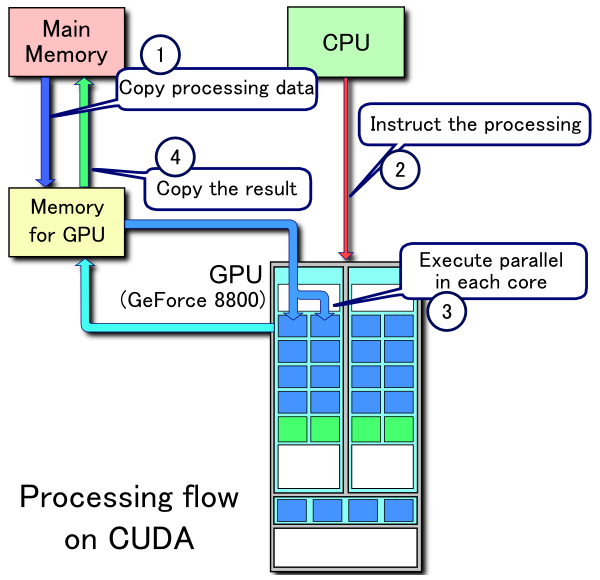 8
Prototypes of next-gen architectures are here and they are disruptive
XSEDE: TACC Stampede (2013) 
	10 PF 
	Intel MIC +Intel Sandy Bridge
DoE: ORNL Titan (2012)
	~20 PF
	18K NVidia Kepler GPU’s + AMD Interlagos
NSF Track 1: NCSA Blue Waters (2012) 
	>11.5 PF
	AMD Interlagos + 3000 NVidia Kepler GPU’s
DoE:  Argonne Mira (2012)
	9.2 PF
	45,152 BG/Q System on a Chip (SoC)
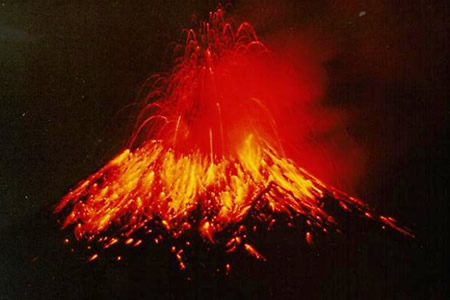 9
Current Pathways from Fortran to Many-core Hardware
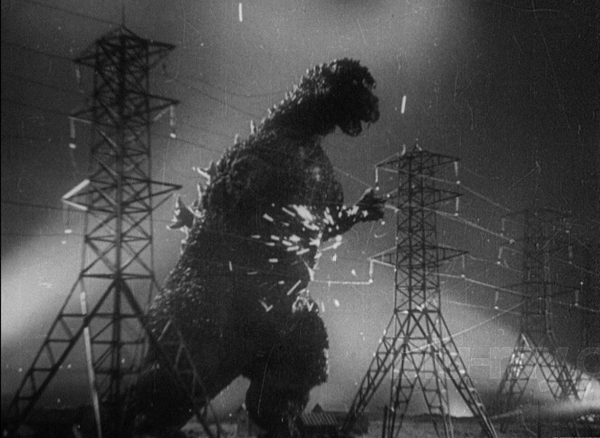 Intel
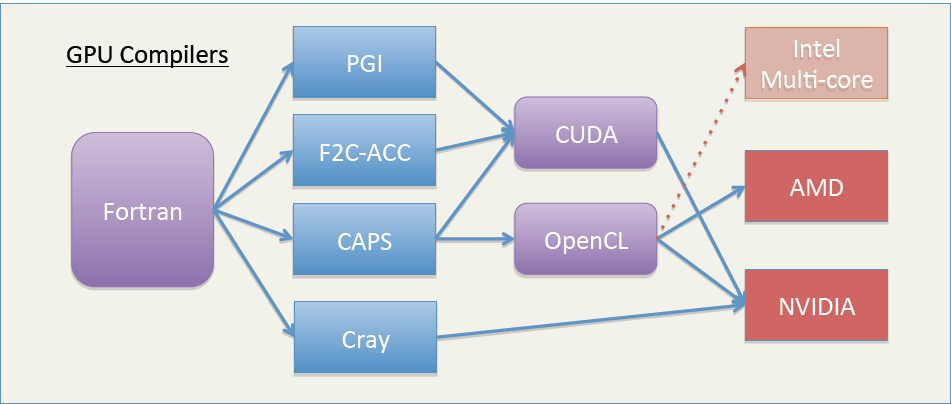 10
Due to Mark Govett, NOAA
The Typical Trouble with Atmospheric Models and Accelerators
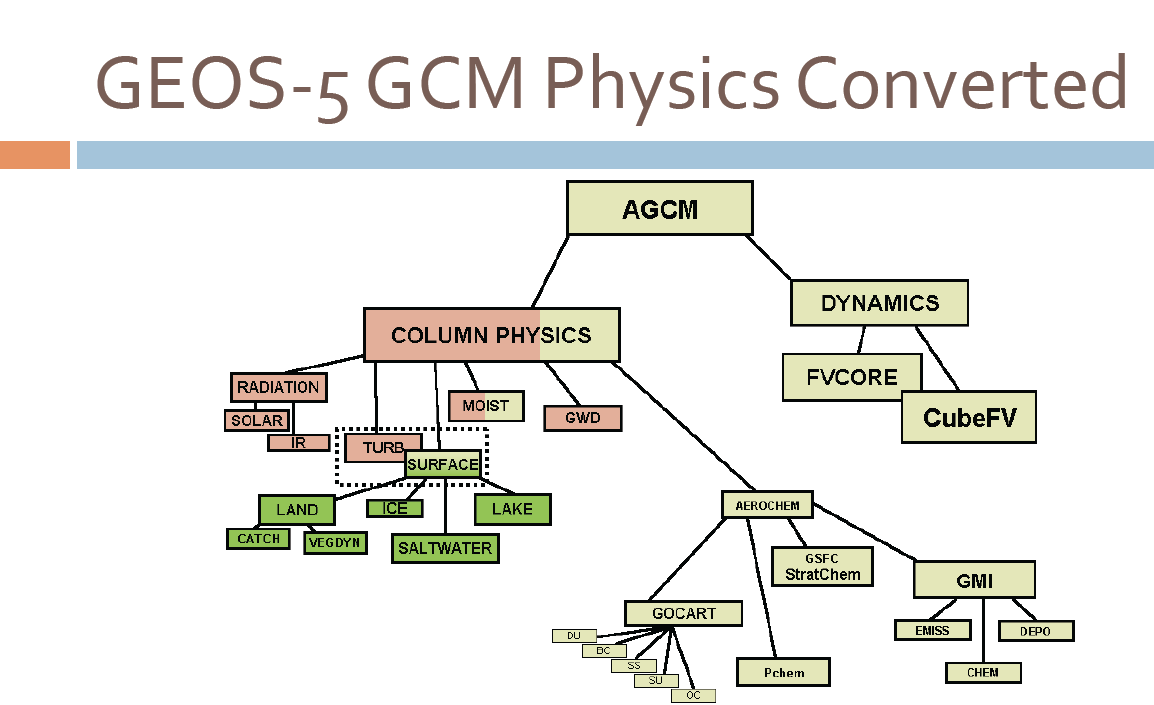 11
Due to Bill Putman, NASA
The right and wrong way to measure, report, and think about many-core performance
How many here remember 
D.H. Bailey’s 1991 paper?
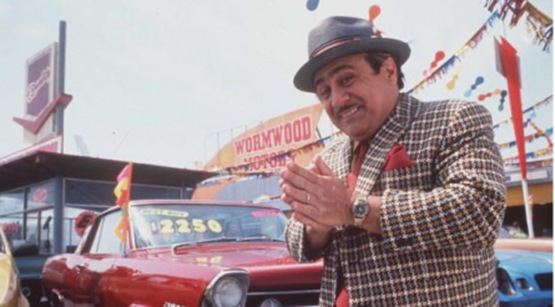 12
12 Ways to fool the masses with GPUs
Quietly rewrite the code in CUDA. 
Quote only 32-bit performance results, not 64-bit results.
Ignore PCIe bus transfer times when reporting performance.
Present performance figures for an inner kernel, and then represent these figures as the performance of the entire application. 
Scale up the problem size to supply the GPU with a massive number of threads, but omit any mention of this fact. 
Quote performance results projected to a full system ignoring MPI overhead.
 Compare your GPU results to a single core of an older Xeon.
13
12 Ways to fool the masses with GPUs
8. Quote performance in terms of peak flops, flops/$, or flops/watt, anything but time to solution. 
9. Mutilate the algorithm used in the GPU implementation to match the architecture. 
10. Don’t port code bits with lots of conditionals.
11. Sprinkle jargon like  warps, blocks, waves into answers to questions.
12. If all else fails, show pretty pictures and animated videos, and don't talk about performance.
14
RRTMG radiative transfer code
RRTMG is a correlated k-distribution radiative transfer technique and a two-stream method for multiple scattering
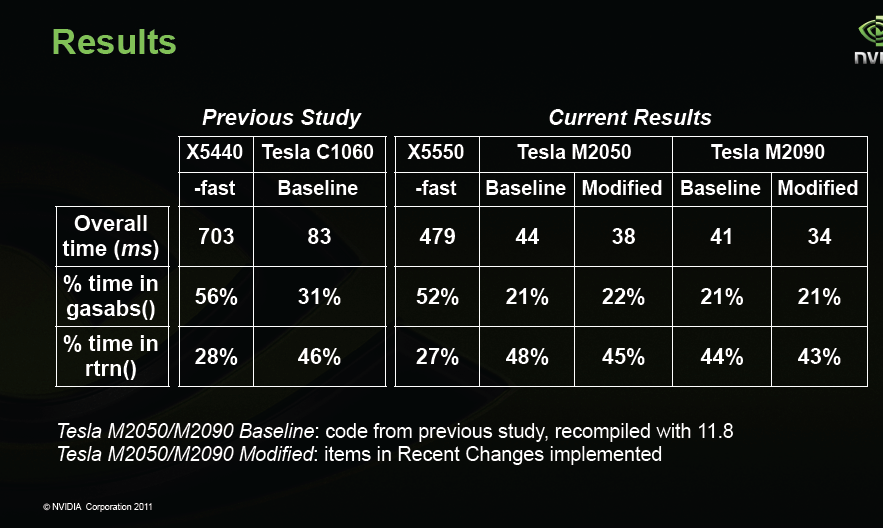 Factor of 14X improvement, right?
No! Comparing 14 CPU’s to one!
15
2009
2011
Nice Speed-ups!  But compared to what?
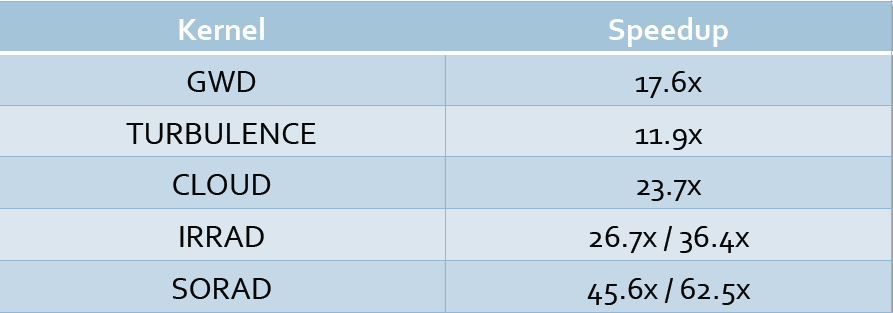 !!!
16
OK, so how do we really program heterogeneous systems efficiently?
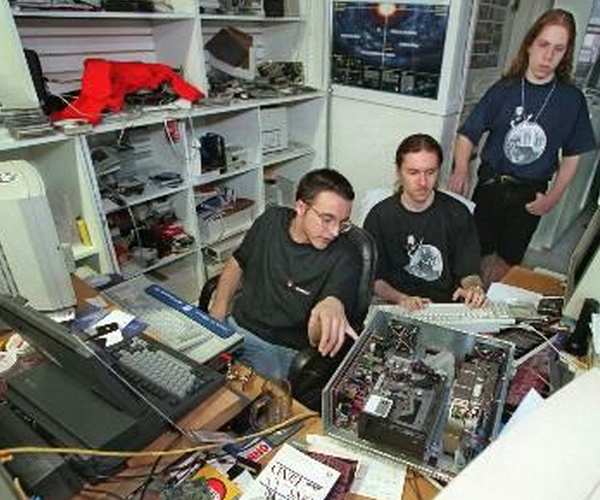 17
Key questions that need to be addressed:
Identify the on-node and communications programming paradigm(s) that work(s)
Identify the key bottlenecks/hot-spots in the code and turn them into kernels
Figure out how to keep single source between microprocessors, GPUs
Figure out how to achieve performance portability
Determine what tools exist or need to be constructed to facilitate a port.
18
Performance Characterization Methodologies
19
Chip memory hierarchy
DRAM Memory
1 clock ~ 1 nanosecond
L2
registers
CPU
L1
4 clocks
. . .
25 clocks
300 clocks
Chip Boundary
20
Memory heirarchy comparison: Xeon (SB) vs MIC Xeon Phi (KNC)
LMBENCH
Result
ASAP Lab, NCAR
21
Roofline Performance Model
Peak Flops
Peak BW
No vectorization
Log (Flops)
CI is determined by algorithm
No prefetch
Log (flop/byte)  
“computational intensity”
22
The current many-core architectures under evaluation at NCAR
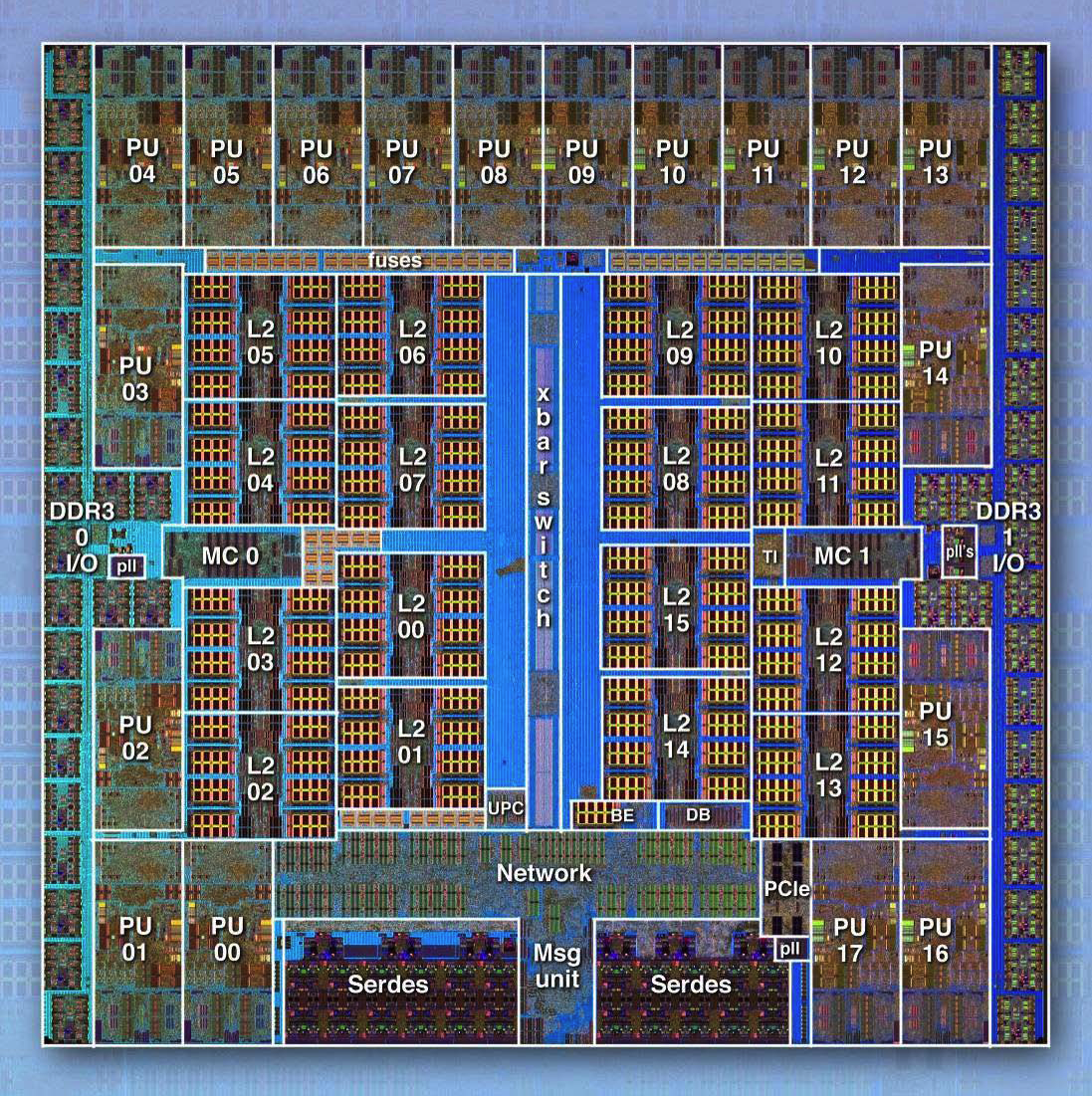 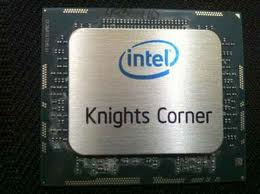 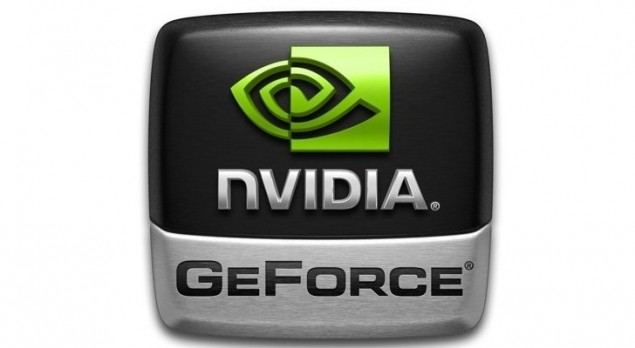 IBM BG/Q
Cores: 16 + 2
Multithread: 4-way
Coprocessor: no
Boot Linux: yes
Intel Knights Corner
Cores: 61
Multithread: 4-way
Coprocessor: yes
Boot Linux: yes
NVIDIA Fermi->Kepler
DP Cores: 512->832
Multithread: 32-way
Coprocessor: yes
Boot Linux: no
23
Blue Gene/Q:  System on a Chip
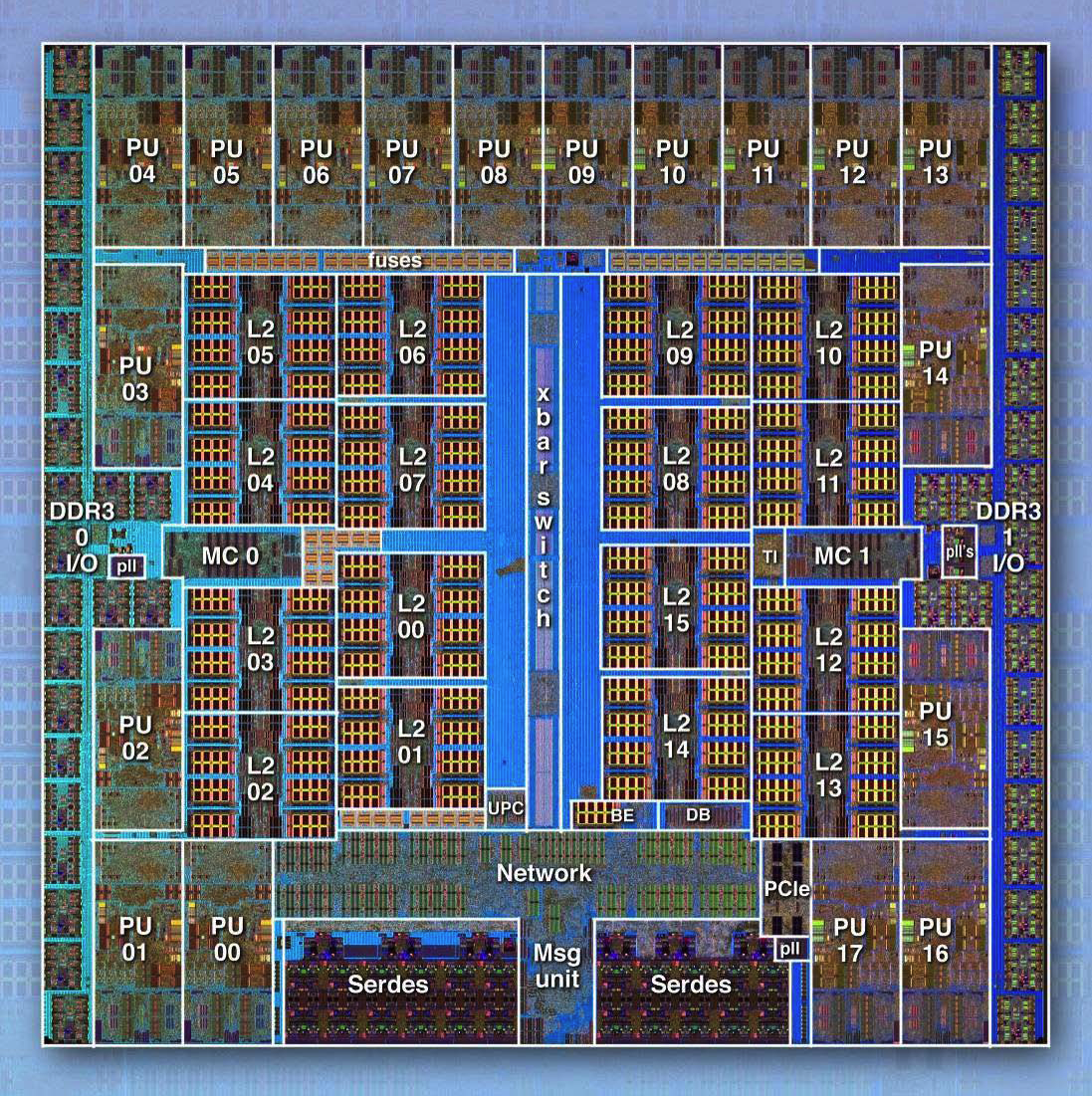 Vital Statistics
 45 nm technology
 clocked @ 1.6 GHz
 Quad FPU’s (8 flops/clock tick)
 16 user cores + 
1 system core 
1 spare core
 128 flops/clock tick
 204.8 GFLOPS/chip
 55W/chip 
 268 pJ/flop
 42.7 GB/sec
This could be considered the 
Prius of modern day multi-processor 
systems!
Blue Gene/Q chip layout
24
Intel Xeon PhiKnights Corner Architecture
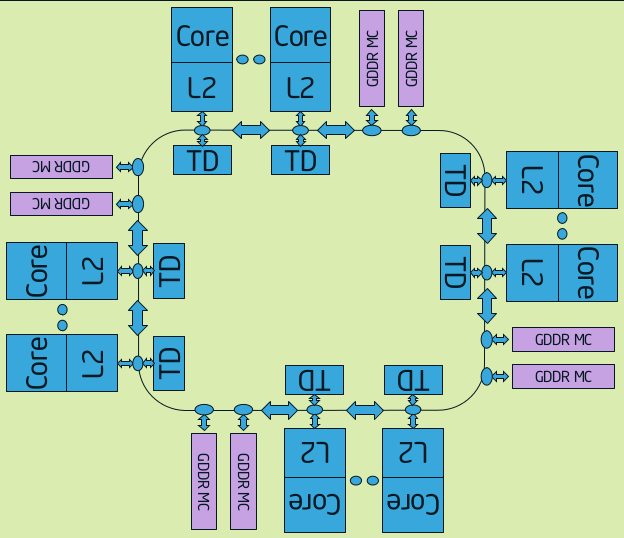 25
Bootable Many-core Processor Comparison: BG/Q and Xeon Phi
Blue Gene/Q
Xeon Phi (KNC)
Cores: 16+2 / cross bar
SMT Threads/core: 4
Clock speed: 1.6 GHz
Cache line: 64 bytes/128 bytes
L1: 16K data + 16K instruction
L2: 32 MB in 2 MB slices
L1 miss to memory: 82 clocks
Prefetch: up to 16 streams
L2 miss to memory latency: 350 clocks away
Cores: 61 / ring
SMT Threads/core: 4
Clock speed: 1.05 GHz
Cache line: 64 bytes
L1: 32K data
L2: 32 MB in 512 KB slices
L1 miss to memory: 25 clocks 
Prefetch: both compiler and hardware
L2 miss to memory:  300 clocks
NVIDIA Kepler  GK110 Architecture
15 SMX units
Each SMX has 64 DP; 192 SP; 32 load/store units
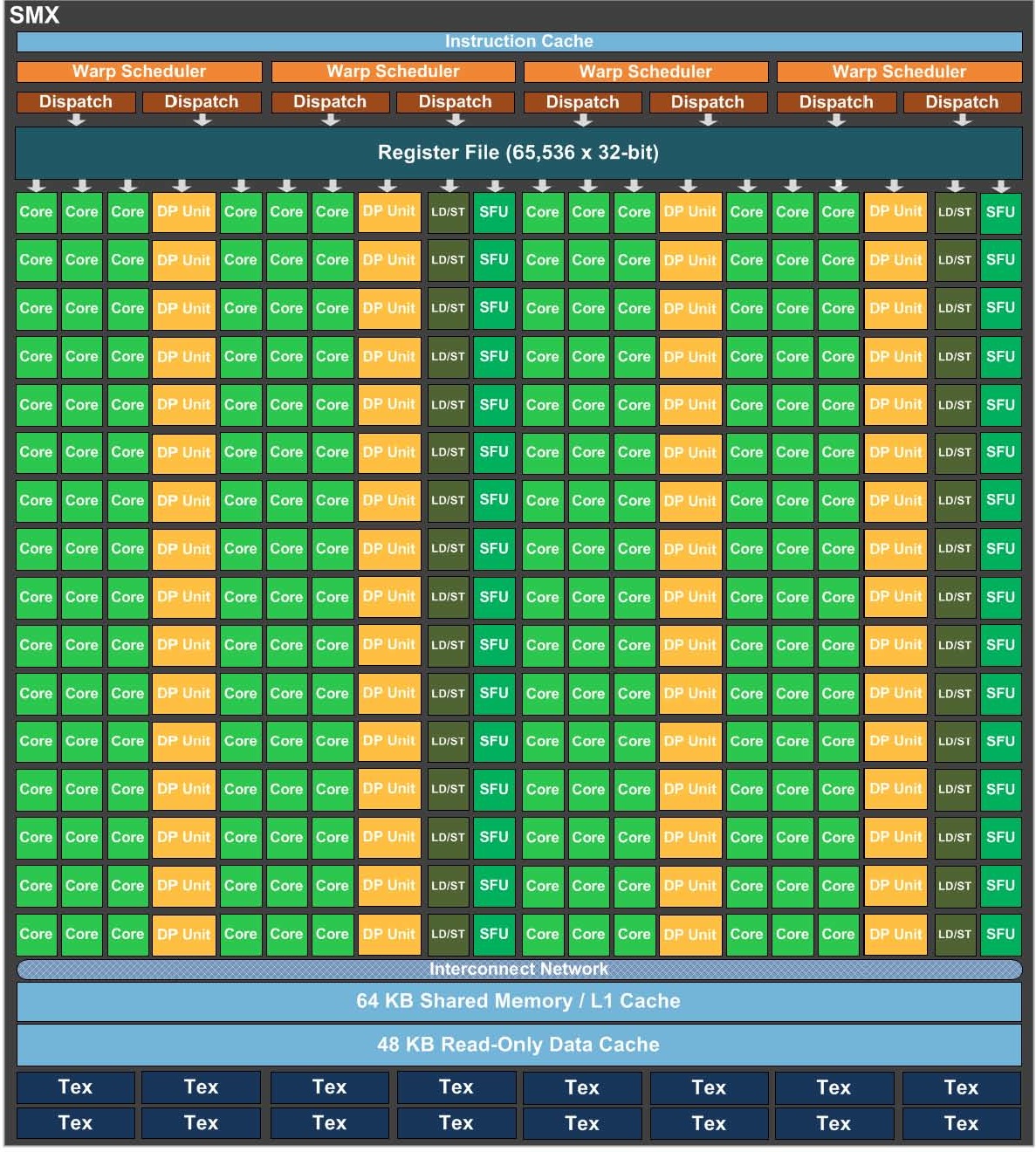 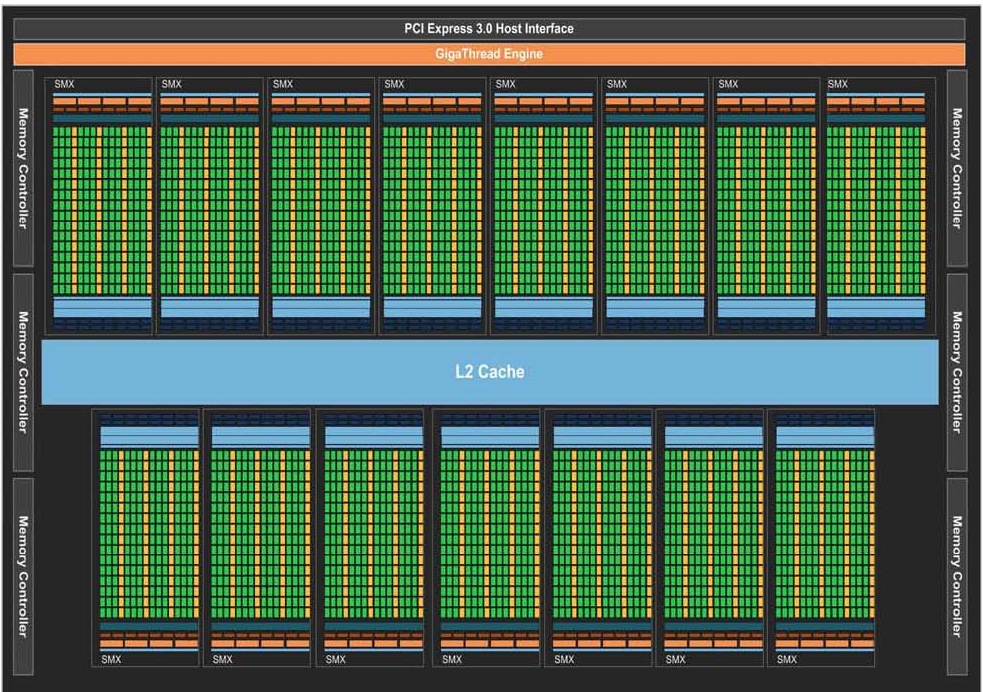 27
Changes NVIDIA’s Kepler relative to Fermi
28
Kernel Results
29
Kernel 1: 4th order Gradient from Discontinuous Garlerkin Method
The problem
Gradient calculation
Small reusable arrays
Many iterations
 do it=1,nit
      do ie=1,nelem
         do ii=1,npts
...
               do j = 1, nx
               s1 = zero
               do i = 1, nx
                  s1 = s1 + (delta(l,j)*flx(i+(j-1)*nx,ie)*der(i,k) + &
                             delta(i,k)*fly(i+(j-1)*nx,ie)*der(j,l))*gw(i)
               end do  ! i loop
               s2 = s2 + s1*gw(j)
            end do ! j loop
            grad(ii,ie) = s2
         end do ! i1 loop
      end do ! Ie
      ...
end do
Optimization result on CPU
98 GFLOPS(1 Socket)
With Unroll & AVX
Performance Result
NOTE: Assumes small arrays are loaded on Caches
SIMD: Single Instruction and Multiple Data
OpenACC DG Gradient Calculation
!$acc data copy(flx,fly) create(grad) copyin(gw,der,delta,dt) 
      do it=1,nit
!$omp parallel do shared(flx,fly,grad) private(ie, ii, ... so)
!$acc kernels 
!$acc loop gang(ngangs) vector(neblk)
      do ie=1,nelem
!$acc loop vector(npts) private(s1, s2, i, j, k, l)
         do ii=1,npts
            k=MODULO(ii-1,nx)+1
            l=(ii-1)/nx+1
            s2 = zero
            do j = 1, nx
               s1 = zero
               do i = 1, nx
                  s1 = s1 + (delta(l,j)*flx(i+(j-1)*nx,ie)*der(i,k) + &
                             delta(i,k)*fly(i+(j-1)*nx,ie)*der(j,l))*gw(i)
               end do  ! i loop
               s2 = s2 + s1*gw(j) 
            end do ! j loop
            grad(ii,ie) = s2
         end do ! i1 loop
      end do ! ie
!$acc end kernels
!$omp end parallel do
Initialize GPU data ->
OpenMP directive ->
Block elements ->
Warp element pts (16) ->
Candidate for loop unrolling
31
Initial optimization of a DG gradient kernel: Xeon SB, Phi, and NVIDIA 2070q
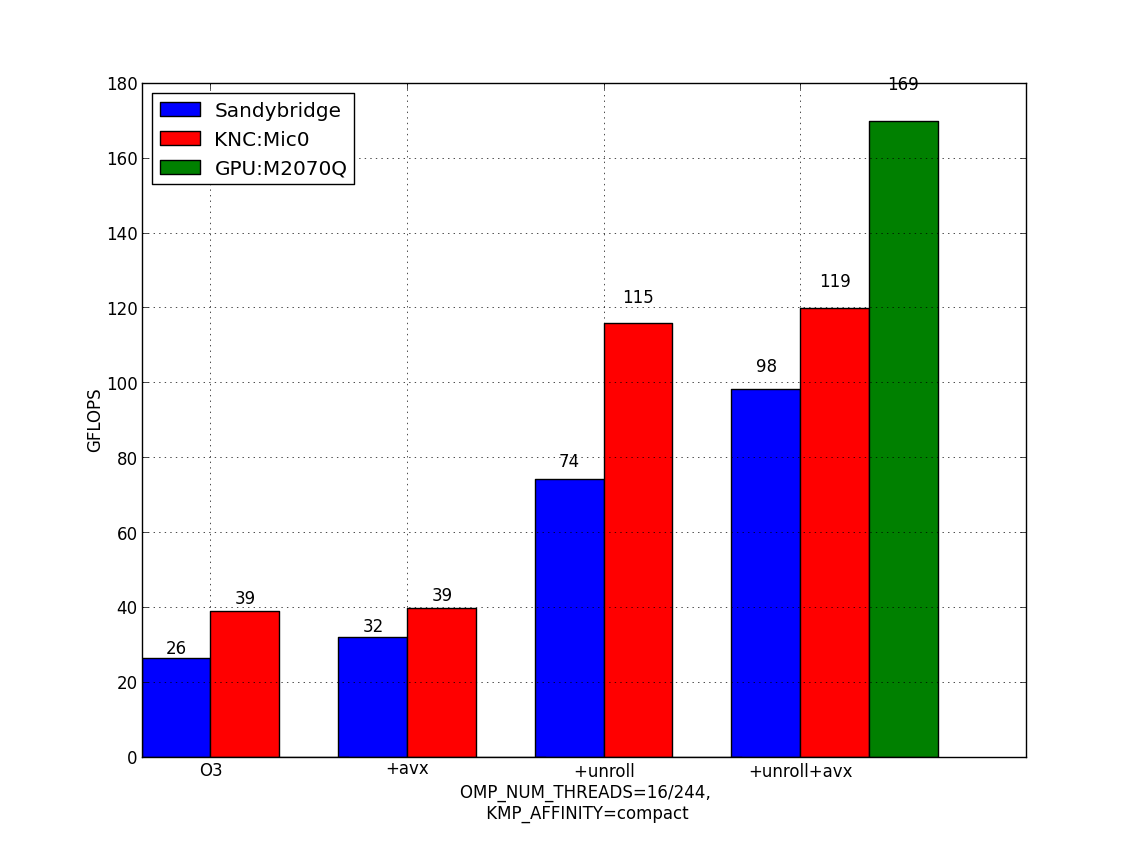 32
DG gradient kernel using different programming models and platforms
100 Flops
Latency Limited
BW limited
10 GFlops
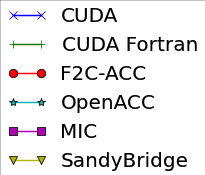 33
Sensitivity of DG-gradient results on many-core
OpenACC performance penalty because there is no “shared” memory placement capability
Use of shared construct in CUDA Fortran dramatically improved results
Xeon Phi results dramatically simply by moving thread initialization out of computation
Unrolling dramatically affected results for both Xeon products.
34
Thread Parallelism
35
Questions about Xeon Phi threading
How much benefit is obtained from symmetric multi-threading (SMT)?
How should threads be mapped to processors to get optimal performance?
Does under-subscription help avoid interference with kernel threads?
36
Thread mapping strategies
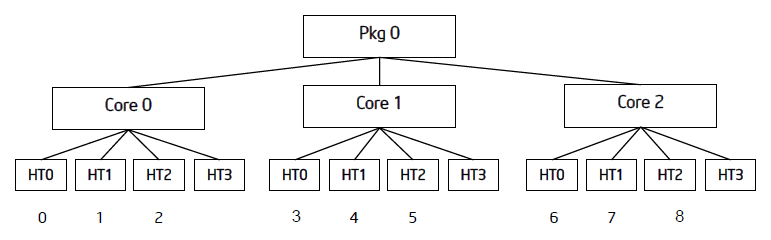 Balanced
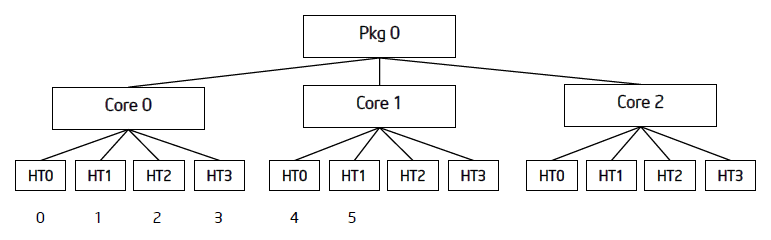 Compact
Kernel threads
37
Compact
Thread performance on Xeon Phi
Number of threads
61        122            183          244
Number of threads
60        120            160          240
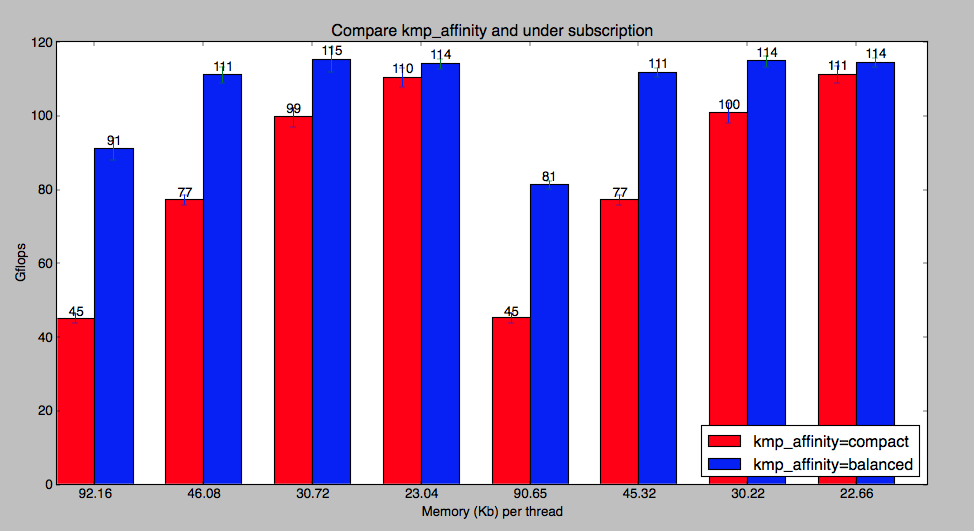 38
Initial Observations:
Apples-to-apples comparisons are hard
Our methodology is to focus on kernels and study
Socket-to-socket performance
Like generations of HW (as closely as possible)
Best (optimized) implementations 
Multiple programming models
2070q initially 6.5x Xeon SB and 3.25x Xeon Phi
After optimization this drops to 1.7x and 1.1x 
Optimizations for Xeon Phi help SB and vice versa
Optimized performance of kernels is much more sensitive than expected!
39
Towards a Software Paradigm
40
Spectrum of Execution Models
ManyCore-centric
MultiCore-centric
Symmetric
Multi-core Hosted
Offload
Many-Core Hosted
Reverse Offload
“Pure” MultiCore computing
Codes with accelerated phases
Host as Coprocessor
“Pure”
ManyCore computing
Coupled components
Proc
Main( ){ do {
Dynamics()
MPI_*();
Physics(); }}
Main( ){ do {
Dynamics();
MPI_*();
Physics(); }}
Atm( ){ do {
Dynamics();
Physics(); 
Couple(); }}
μPhysics();
PCIe
Ocn( ){ do {
Dynamics();
Physics(); 
Couple(); }}
Main( ){ do {
Dynamics();
MPI_*();
Physics(); }}
Dynamics( );
Main( ){ do {
Dynamics();
MPI_*();
Physics(); }}
Coproc
41
MPI direct
MPI direct
Viability of the code refactoring strategies for many-core processors
Five requirements of a viable porting strategy:
Identify parallelization paradigm
Single source – especially in volatile sections
Portability – avoid/isolate vendor specifics
Verifiability – bit-for-bit CPU-GPU results ideal
Readability -
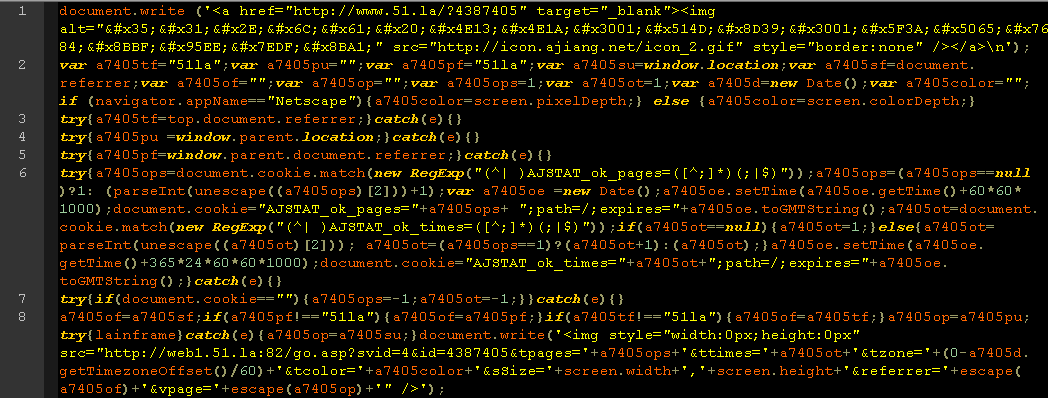 42
GPU Fortran Compilers
Commercial directive-based compilers
CAPS HMPP 
Generates CUDA-C and OpenCL
Supports NVIDIA and AMD GPUs
Portland Group PGI Accelerator 
Supports NVIDIA GPUs
Previously used to accelerate WRF physics packages
F2C-ACC (Govett, 2008) directive-based compiler
“Application-specific” Fortran->CUDA-C compiler for performance evaluation
Directive-based OpenACC compilers
Cray, PGI, HMPP all support
Gotcha: key features missing
calling a function from inside a parallel region not in standard
No syntax to access “shared” memory on GPU’s
43
9/7/11
Some hope for automated translation in these data – in CUDA Fortran
Latency Limited
BW limited
CUDA Fortran does pretty well!
10 GFlops
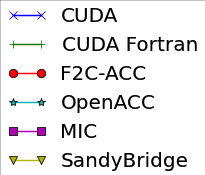 44
Heirarchical Programming Paradigm
Vector -> cache line or warp
SIMD unit
Tile -> thread
Core
Patch -> MPI process
Socket
45
GPU’s and Dynamics
Unstructured 3D dynamics solution: 
thread over z
block over x, y
i.e. write code thusly: 
do i = 1, npts
	do k=1, nlev
	     a(k,i) = b(k,ia(i,1))+…   ! ia encodes structure
      end do
end do
Some exceptions to this: vertical summations
46
Dynamics<->Physics Transposition
Embarrassing parallel phases
Some physics phases are EP in horizontal
Some dycore phases are EP in vertical 
Transpose between is a low overhead optimization:
!ACC$REGION(<chunksize>,<nchunks>,<dynvars,physvars:none>) BEGIN
  do n=1,nvars_dyn2phy    ! Loop over dyn vars needed in phy
    do k=1,nz             ! Vertical loop
!ACC$DO PARALLEL (1)
      do nc=1,nchunks     ! Chunksize*nchunks >= nip
!ACC$DO VECTOR (1)
        do i=1,chunksize  ! 128 is a good # for chunksize
          ipn = min (ipe, ips + (c-1)*chunksize + (i-1))
          physvars(i,nc,k,n) = dynvars(k,ipn,n)
        end do
      end do
    end do
  end do
!ACC$REGION END
After Jim Rosinski, ESRL
Overlapping MPI boundary exchanges on a heterogeneous computer
Red – Off-node facing halo pts
Blue – CPU compute pts
Orange – GPU-facing halo pts
Yellow – CPU facing halo pts.
Green – GPU compute pts.
48
After Lin Gan, Tian-he 1A
Overlapping MPI boundary exchanges on a heterogeneous computer
Red – Off-node facing halo pts
Blue – CPU compute pts
Orange – GPU-facing halo pts
Yellow – CPU facing halo pts.
Green – GPU compute pts.
Amount of work assigned is a fn of relative 
speeds of network, front-end, and accelerator
49
How Overlap Works
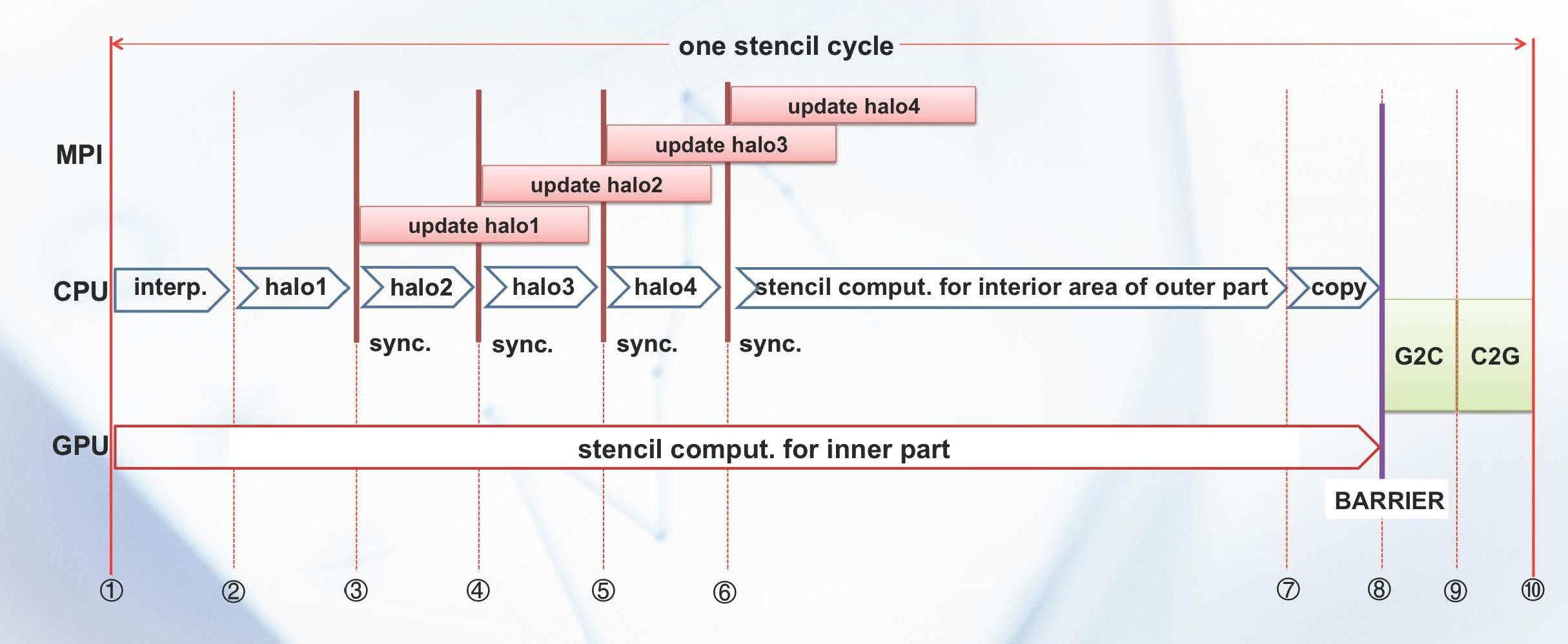 After Lin Gan
50
Summer Internships in Parallel Computational Science: 
Students work in NCAR’s Supercomputing Lab 
with mentors on challenging R&D projects
11-week Summer internship program
May – August 
Open to:
Upper division undergrads
Graduate students
In Disciplines such as: 
Computer Science and Software Engineering 
Mechanical Engineering
Applied Math and Statistics
Earth System Science
Support:
Travel, Housing, Per diem
11 weeks salary
Conference travel and Publication costs
Number of interns selected:
Typically ~15
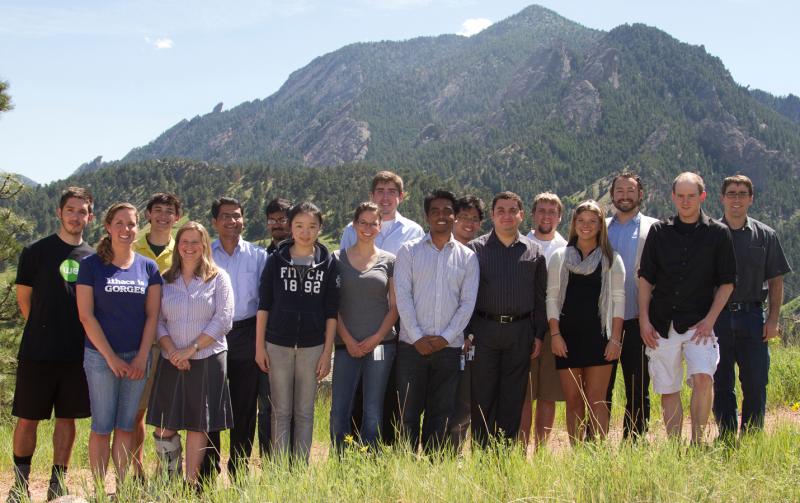 SIParCS Class of 2011
For more information go to:
http://www.cisl.ucar.edu/siparcs
[Speaker Notes: Classes shown: 2007 (7 students); 2008 (11 students); 2009 (14 students); 2010 (20 students)

Demographics
SIParCS 2010 quick facts: 20 students from 17 universities; 4 women.
SIParCS 2009 quick facts: 14 students from 13 universities. 3 women. 

Students from two TeraGrid sites and U. Wyoming participated during the summer of 2009.]
Thanks!
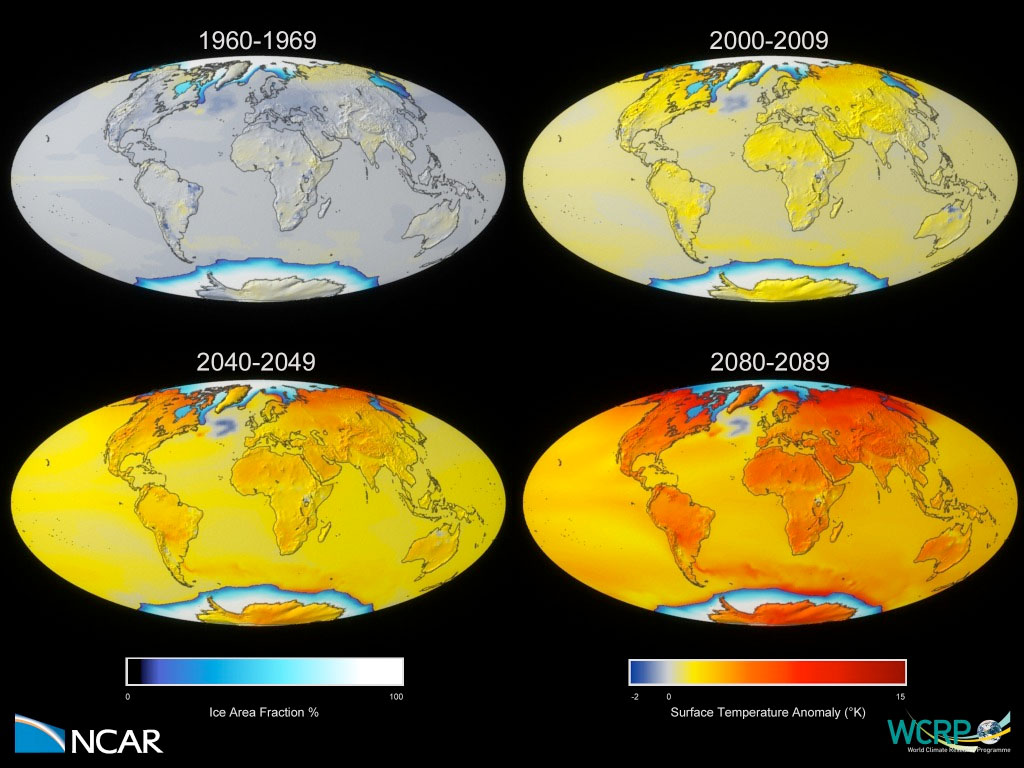 52